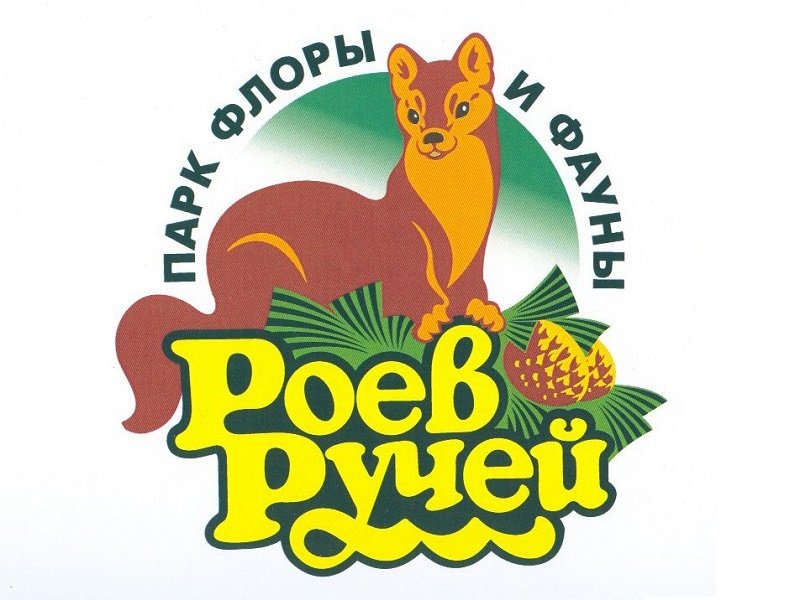 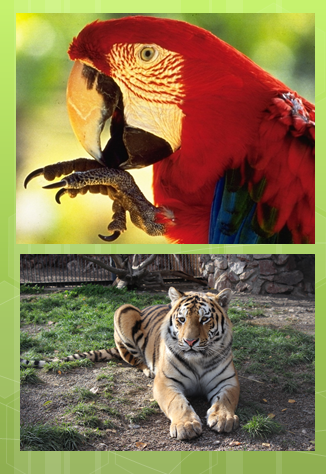 Школа в зоопарке
Реализация основной образовательной программы для школьников на территории 
Парка «Роев ручей»
Широкие возможности
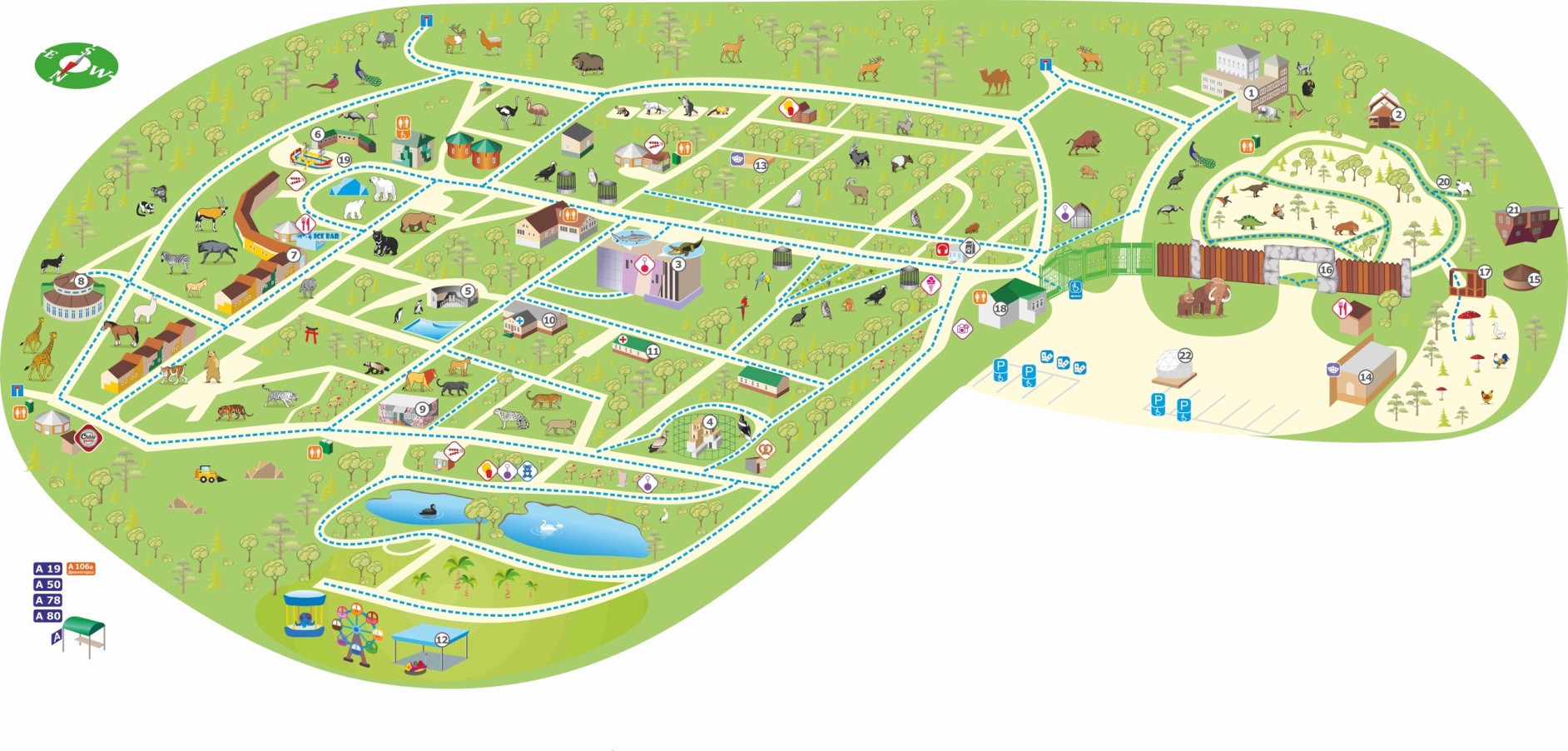 Площадь 30 га
Более 730 видов животных и более 1000 видов и сортов растений
Необычный учебный класс и крытые экспозиции
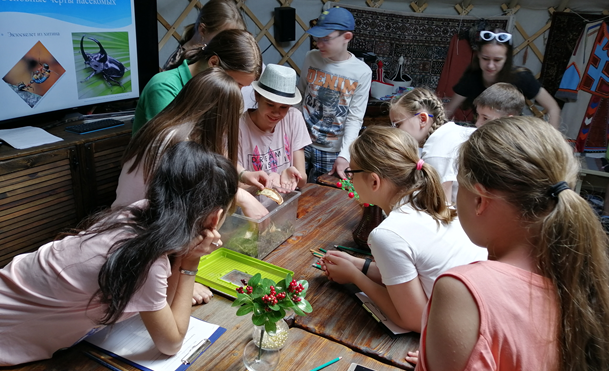 Универсальная среда
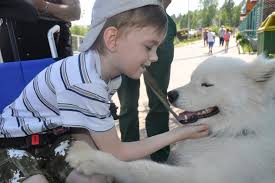 Общение с животными
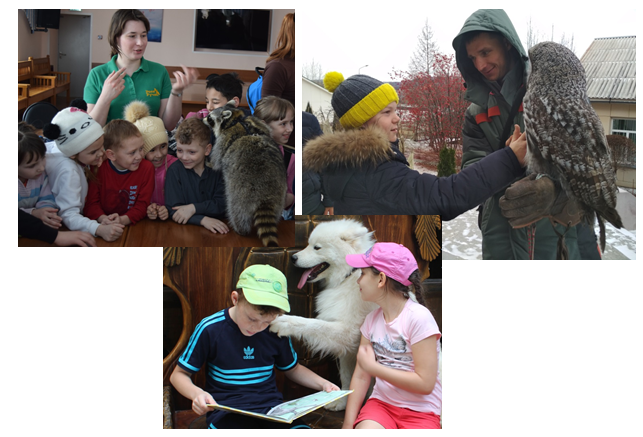 Интерактивные задания
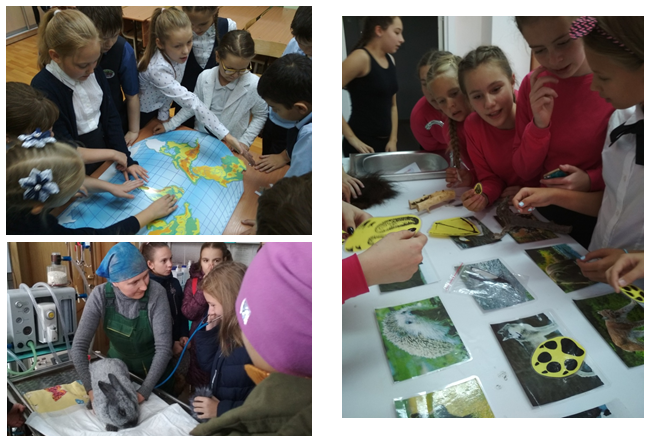 Просветительские проекты Парка
Тематические занятия
Познавательные экскурсии
Роев-закулисье
Полевая практика
Тематические занятия по биологии, окружающему миру
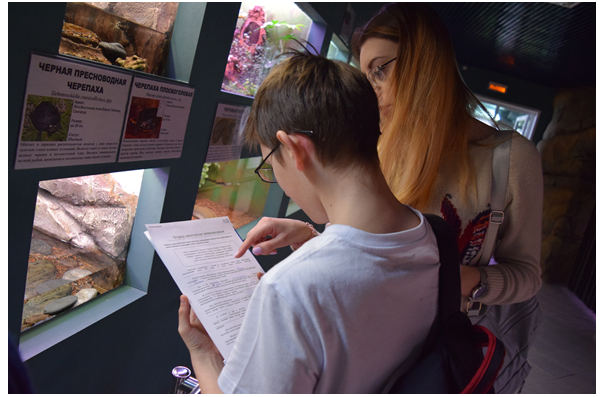 Познавательные экскурсии
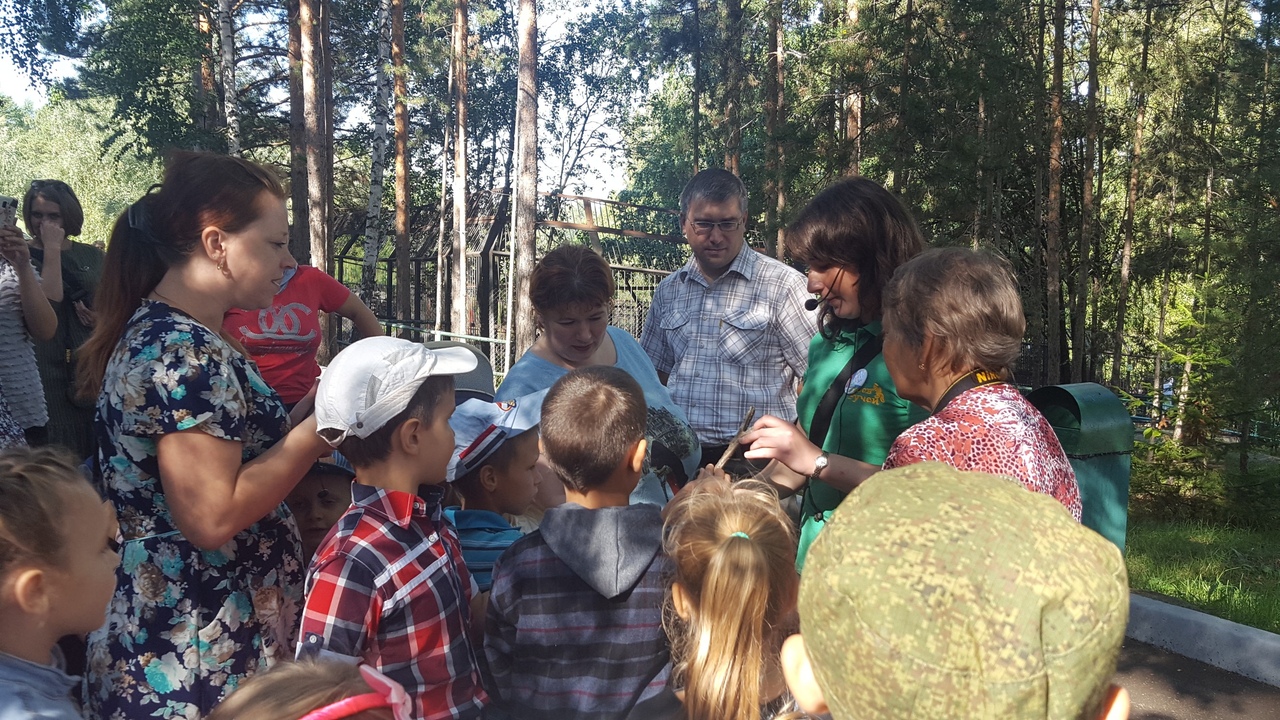 «Роев-закулисье»
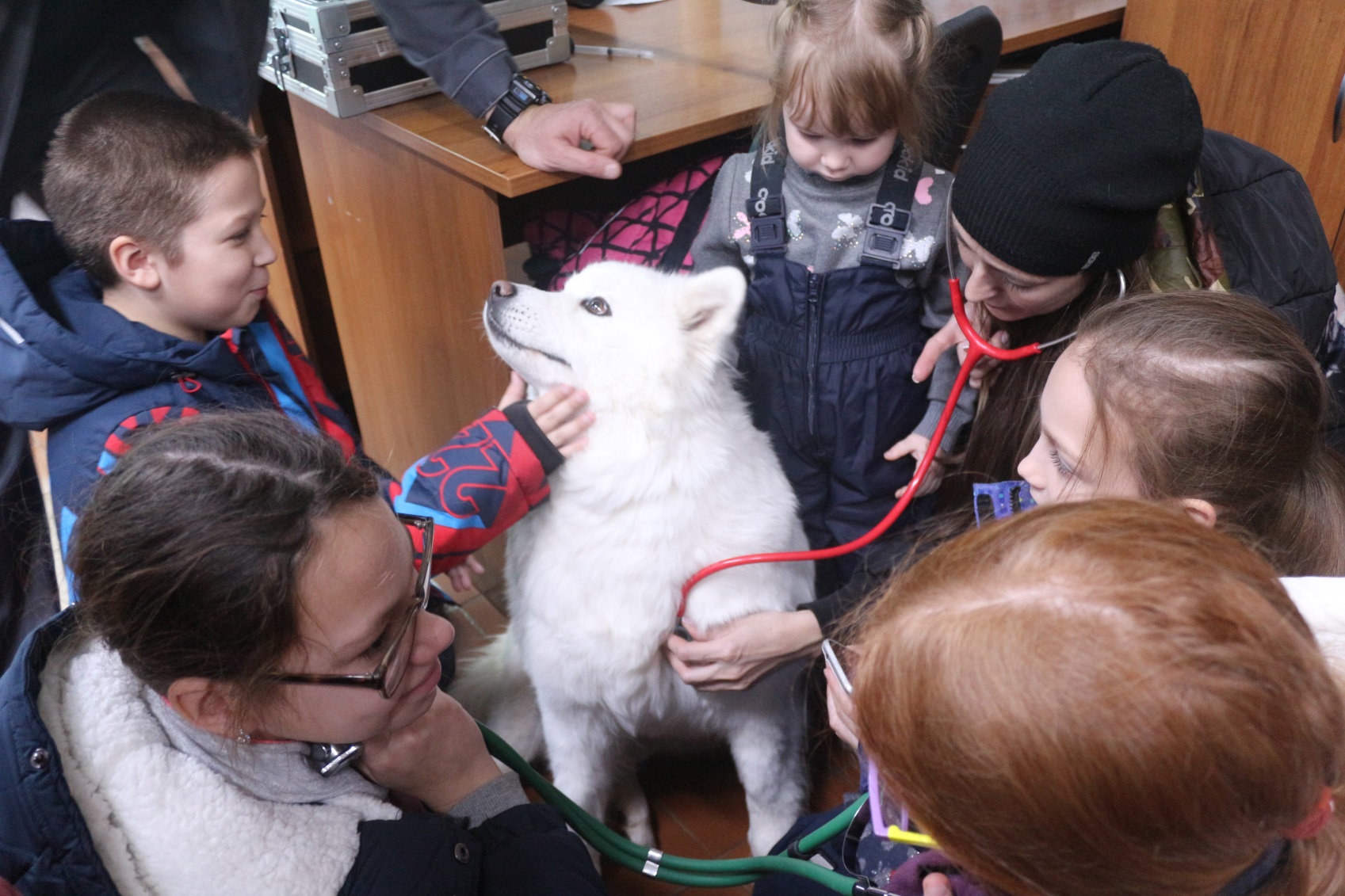 Полевая практика и экспедиции
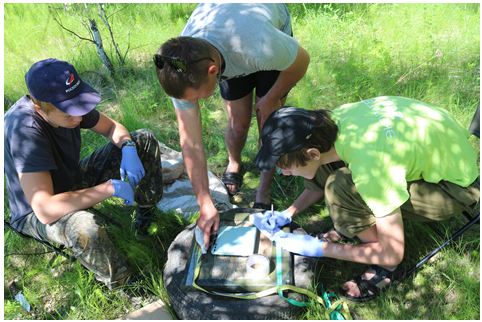 Школа в зоопарке
В соответствии с ФГОС
Интересно
Познавательно
Практика VS теория
Возможность оценки
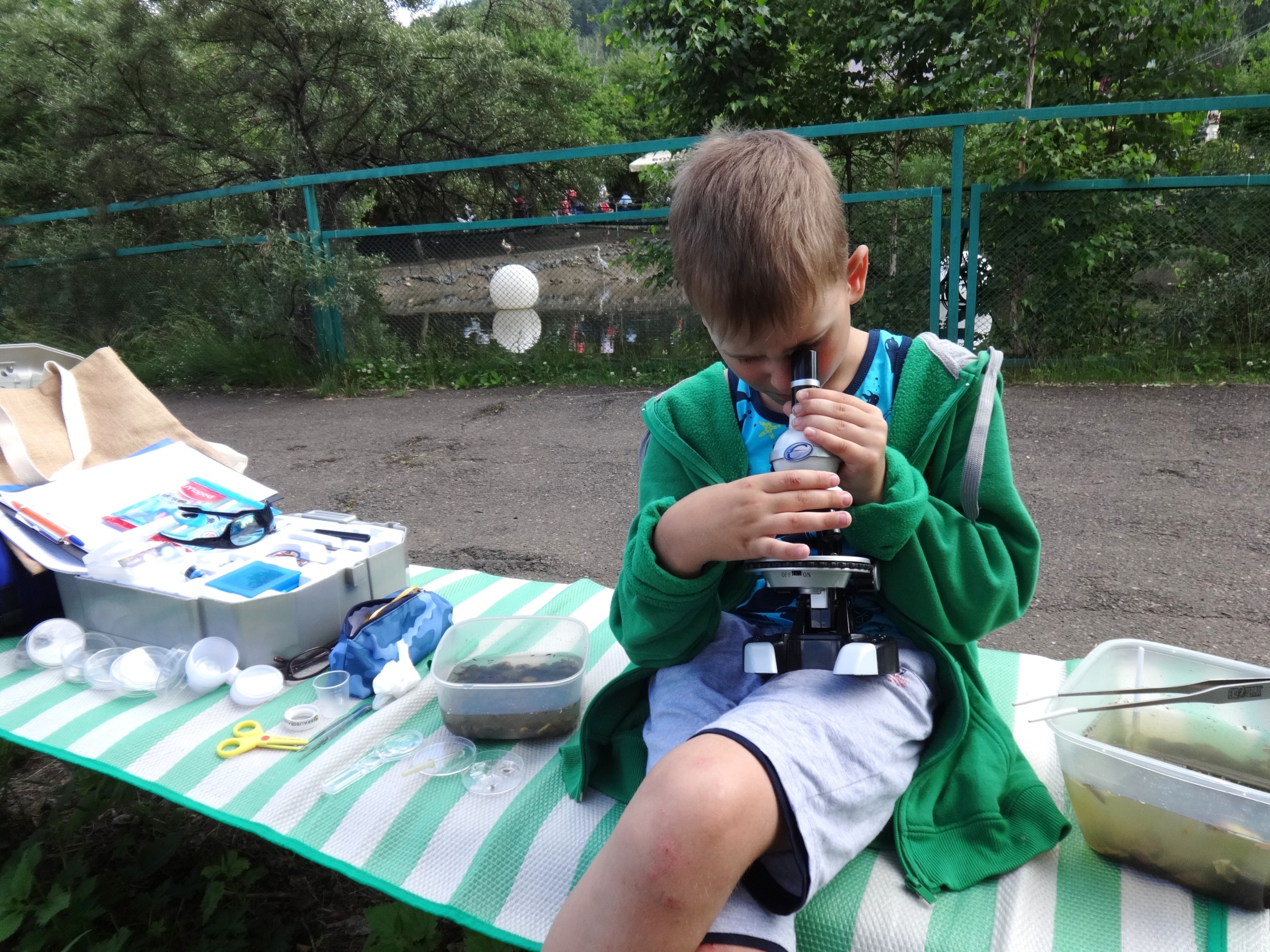 Благодарим за внимание
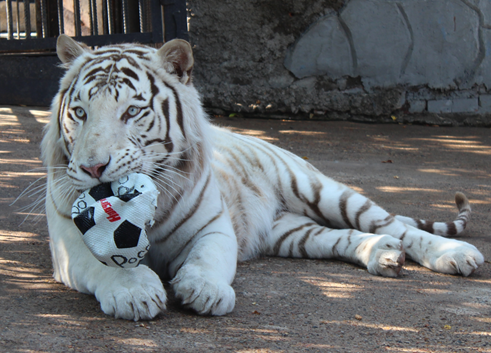